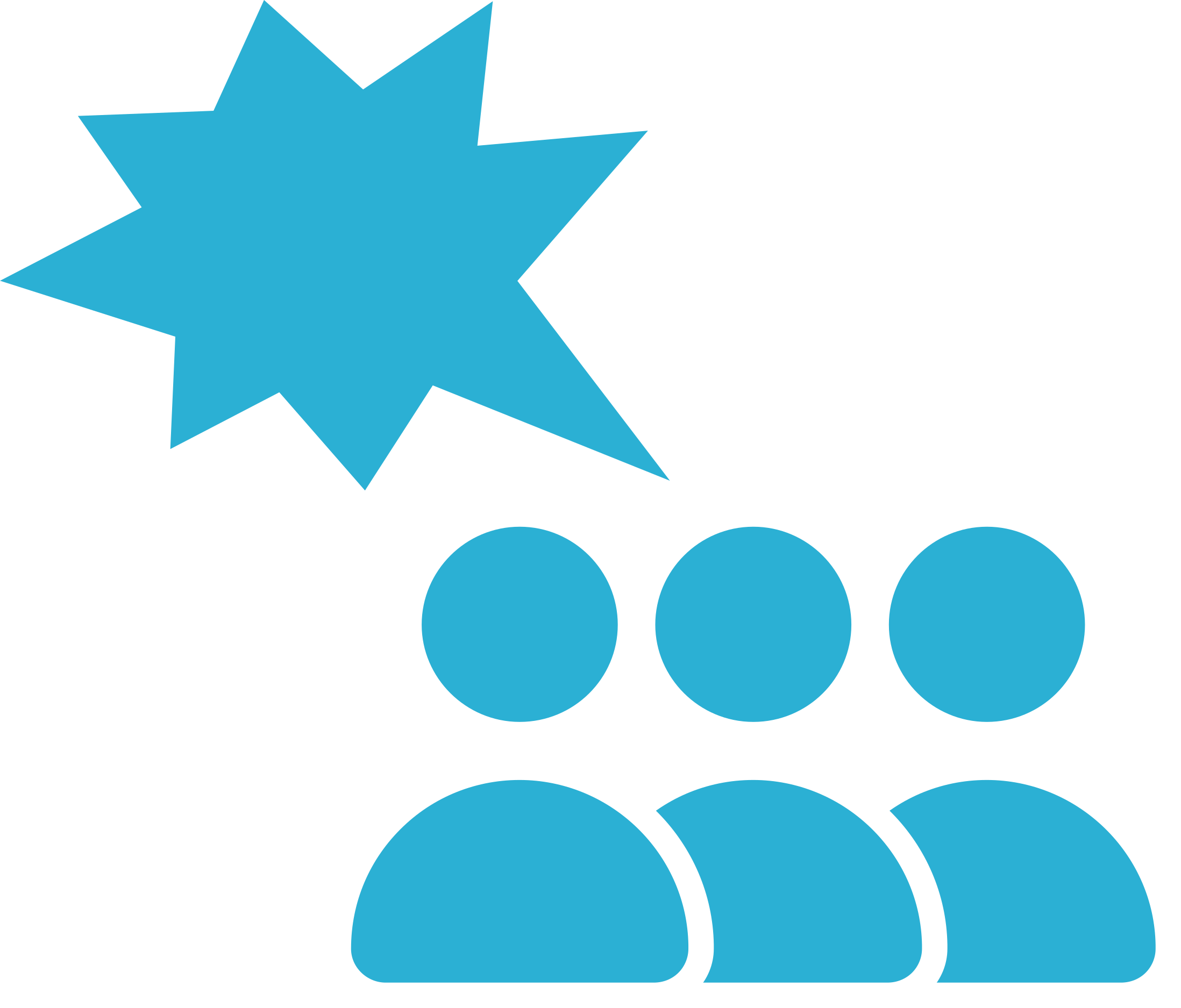 Czy moi znajomi faktycznie używają mowy nienawiści? > Tworzenie mediów > Przykłady mowy nienawiści
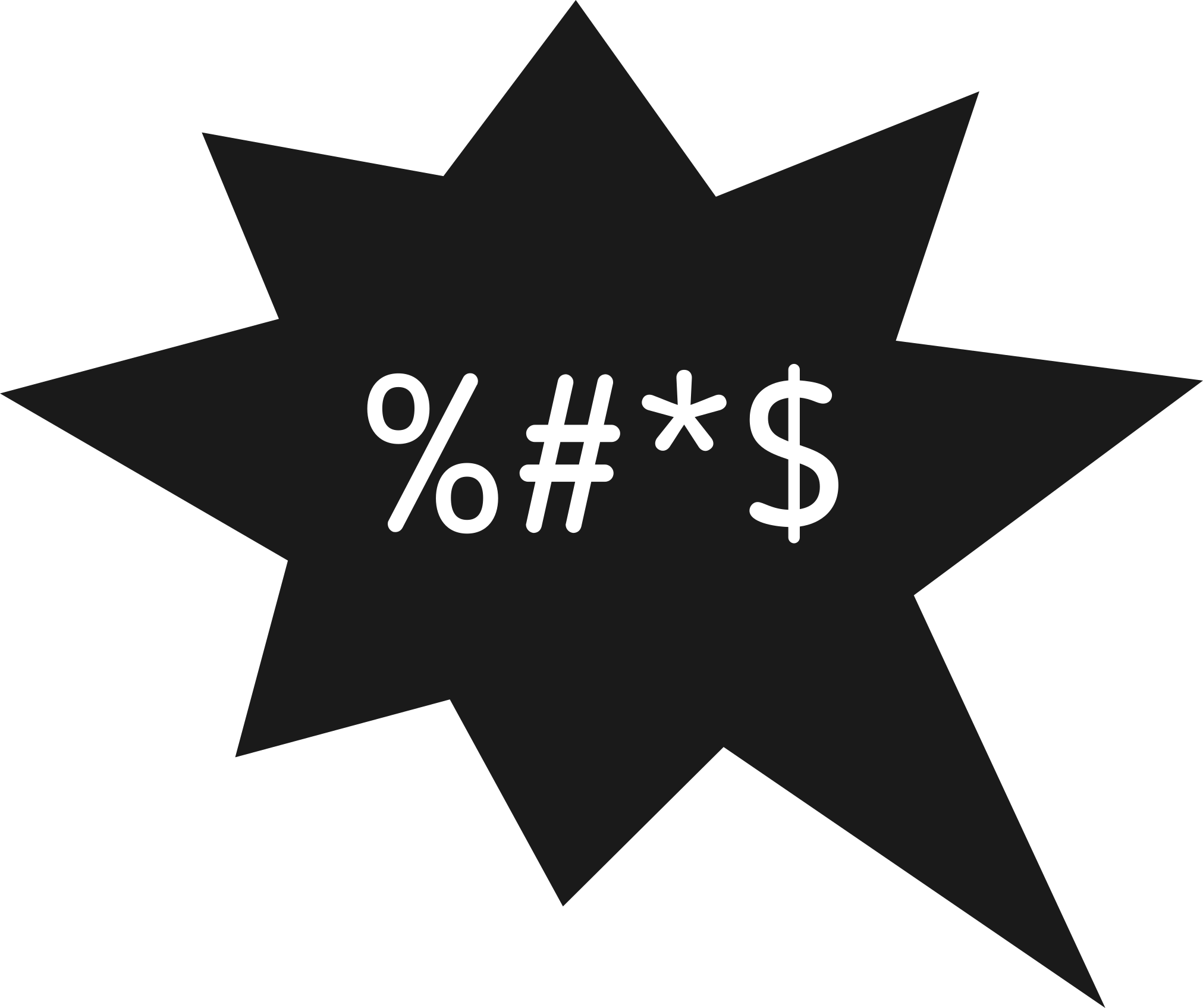 Przykłady mowy nienawiści
Przykłady mowy nienawiści
Mieszkasz tutaj, a nie znasz naszego *%$@£!^ języka, postaraj się trochę.
Czemu nie ZOSTAŁEŚ WŚRÓD SWOICH?
~%$£*- Znajdę cię i @$%£&.
Dlaczego Xenowianie zawsze się do nas pchają? %$£*&@~£ do domu!
Jeżeli dojdzie do CHOCIAŻ JEDNEGO xenowiańskiego zamachu terrorystycznego, Alaranie powinni zacząć wybijać Xenowian na ulicach! Wszystkich co do jednego.
Ci ludzie to ŚMIECI! Wystrzelać ich tu i teraz.
#BezUrazy, ale xenowianin to nie istota ludzka, tylko zwierzę.
Wszystkie wasze kobiety to &*#@$.
Obudzić się i przypomnieć sobie, że jesteś Xenowianinem, to musi być naprawdę *%$@£!^! zły początek dnia.
Kobiety zasługują na równe prawa… do pracy w kopalni!
Mieszkasz tutaj, a nie znasz naszego *%$@£!^  języka, postaraj się trochę.
Czemu nie ZOSTAŁEŚ WŚRÓD SWOICH?
~%$£*- Znajdę cię i @$%£&.
Dlaszego Xenowianie zawsze się do nas pchają? %$£*&@~£ do domu!
Jeżeli dojdzie do CHOCIAŻ JEDNEGO xenowiańskiego zamachu terrorystycznego, Alaranie powinni zacząć zabijać Xenowian na ulicach! Wszystkich co do jednego.
Ci ludzie to ŚMIECI! Wystrzelać ich tu i teraz.
#BezUrazy, ale xenowianin to nie istota ludzka, tylko zwierzę.
Wszystkie wasze kobiety to &*#@$.
Obudzić się i przypomnieć sobie, że jesteś Xenowianinem, to musi być naprawdę *%$@£!^! zły początek dnia.
Kobiety zasługują na równe prawa… do pracy w kopalni!
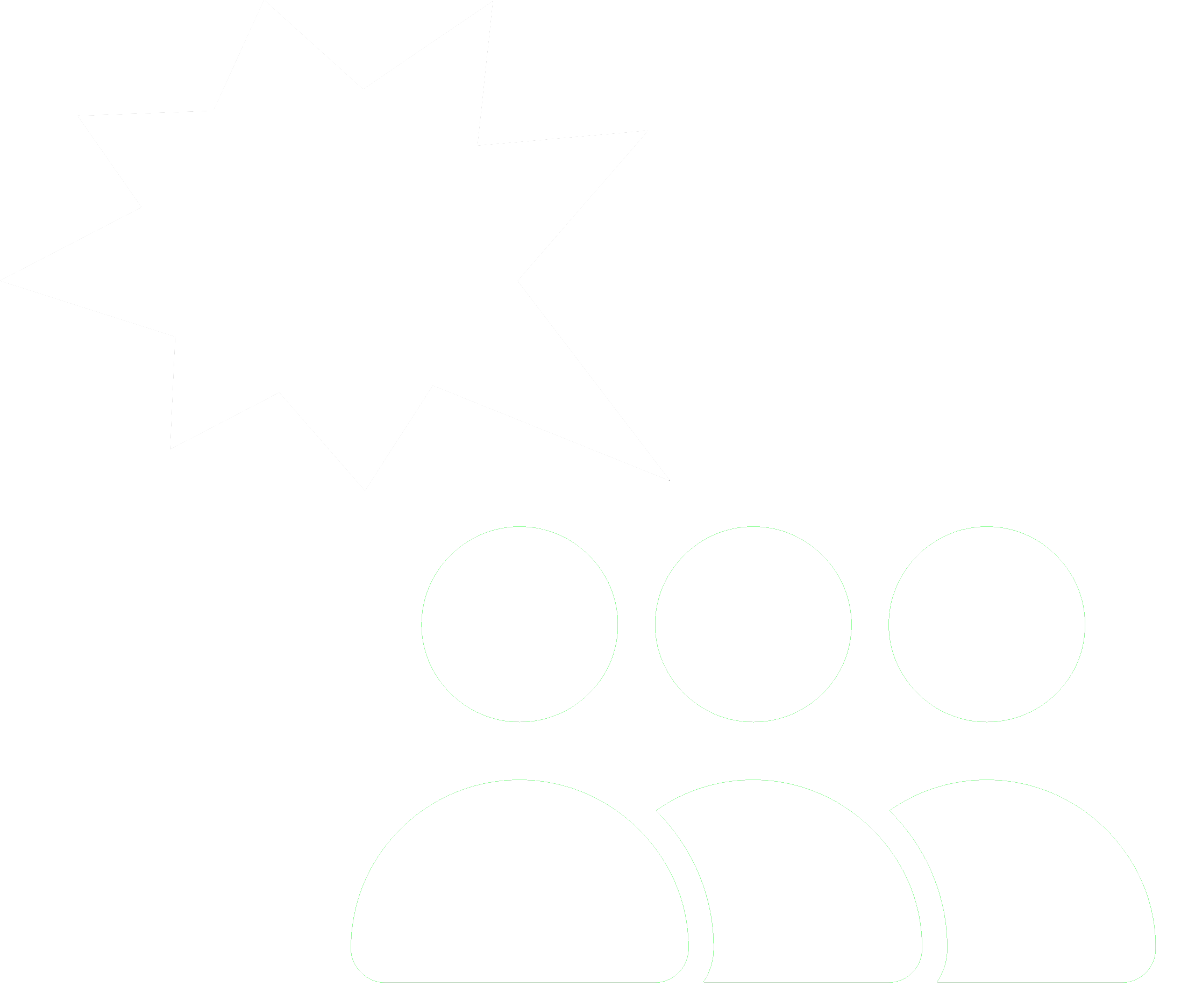 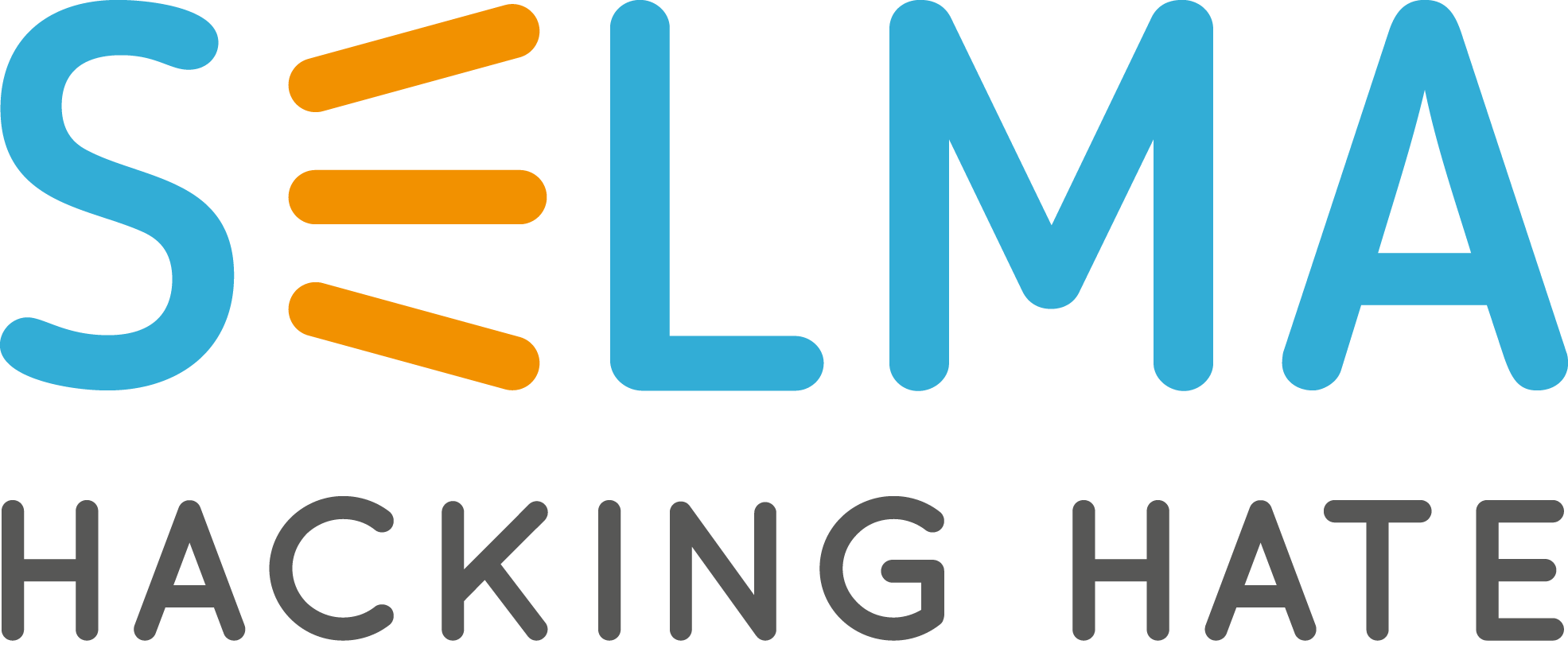 www.hackinghate.eu
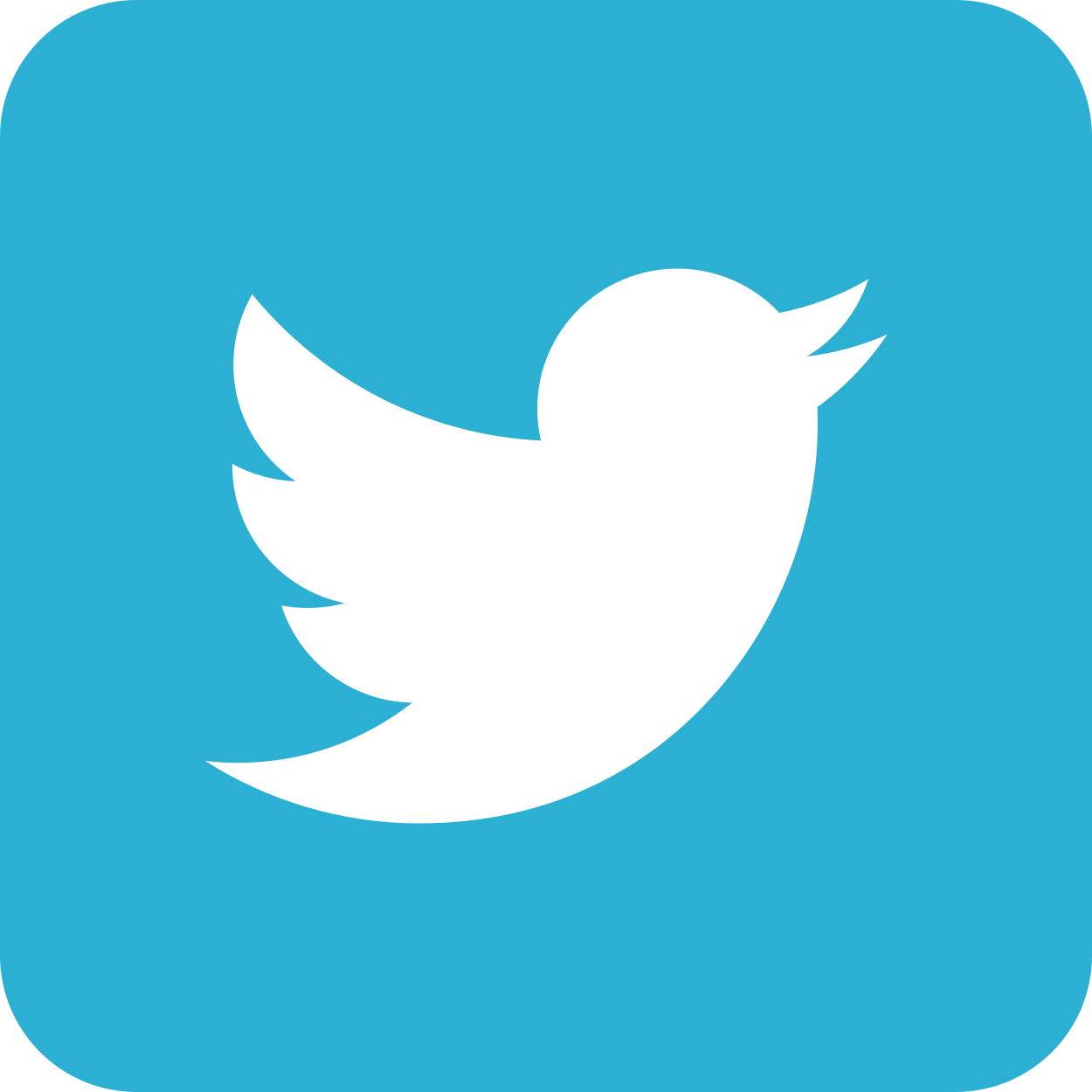 #SELMA_eu
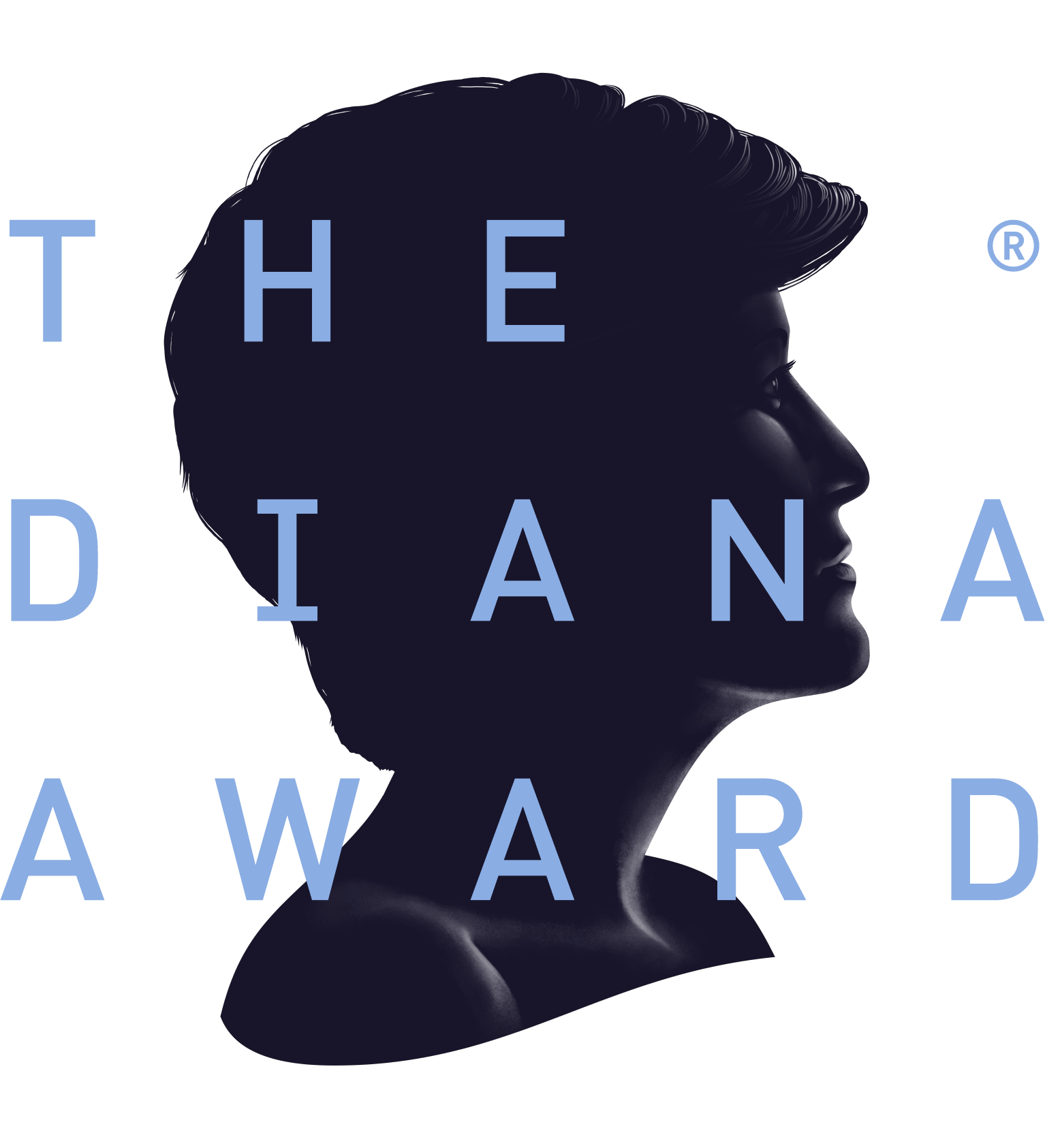 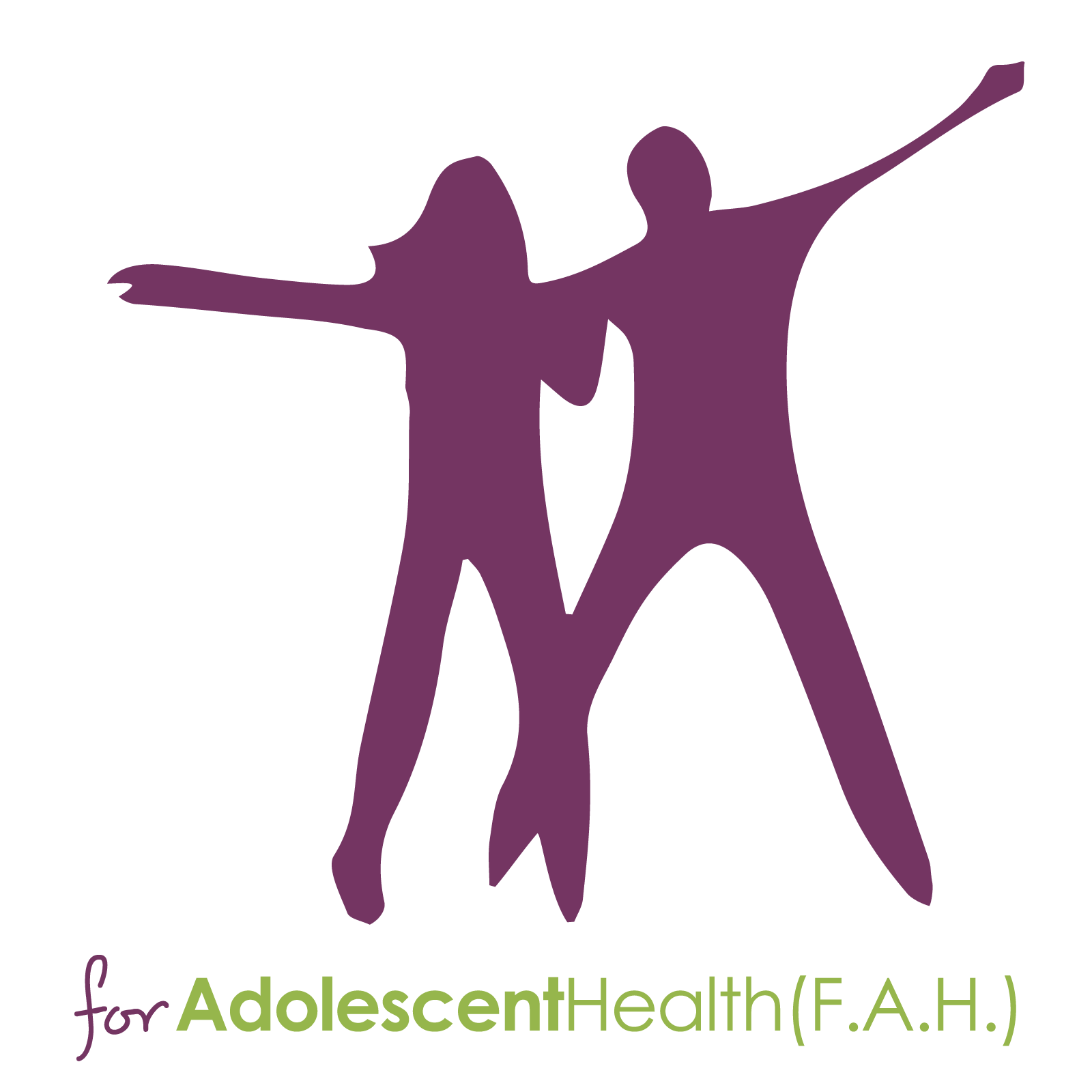 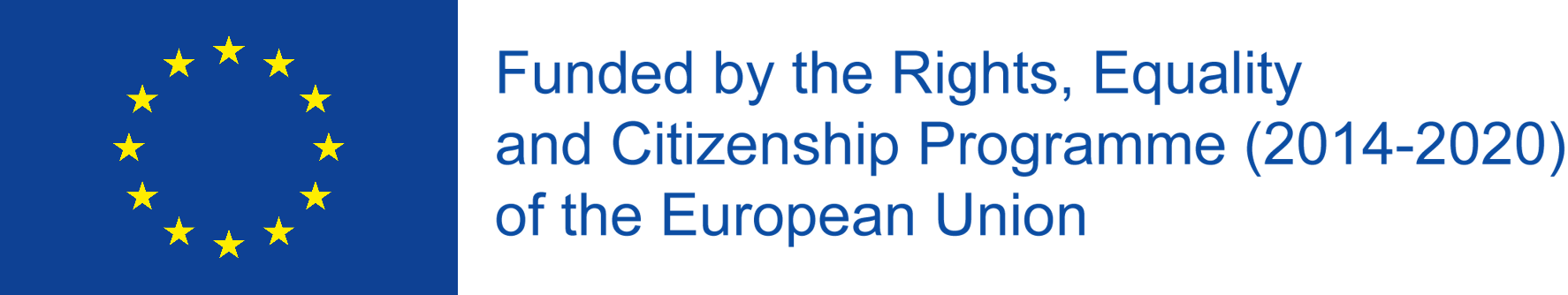 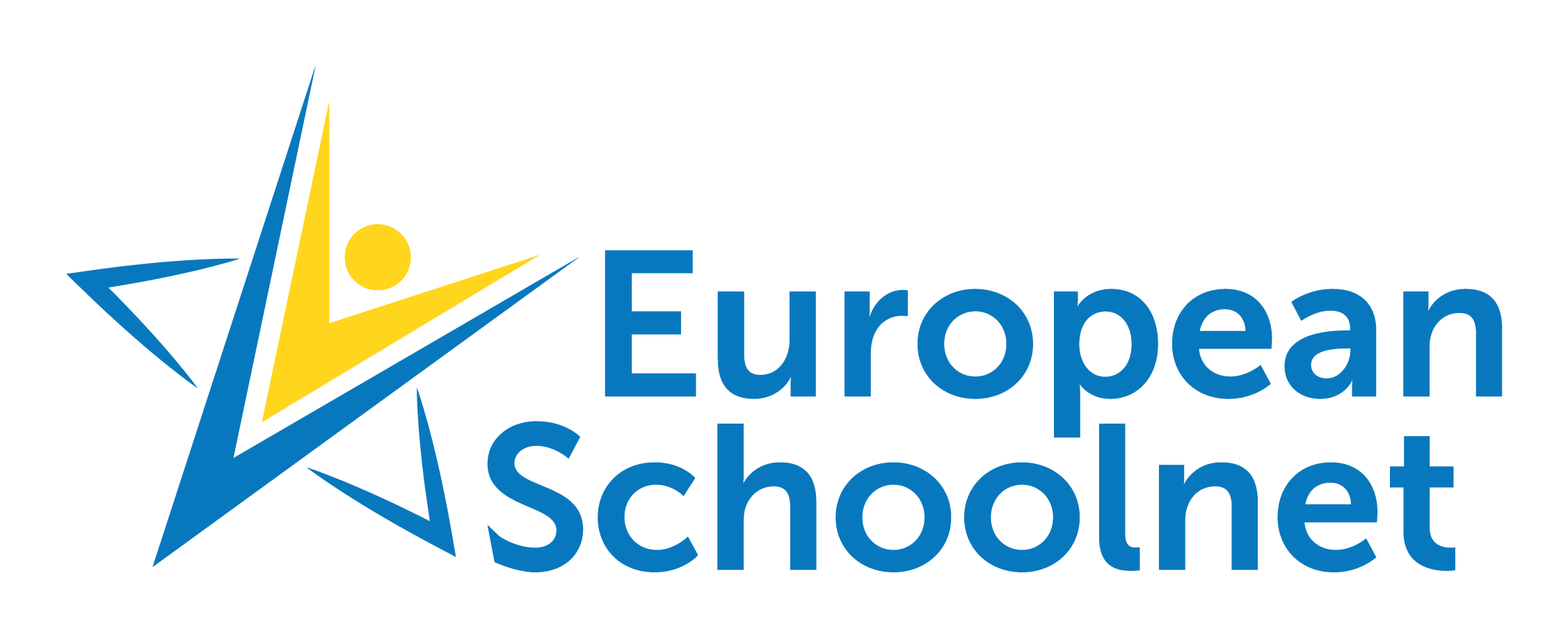 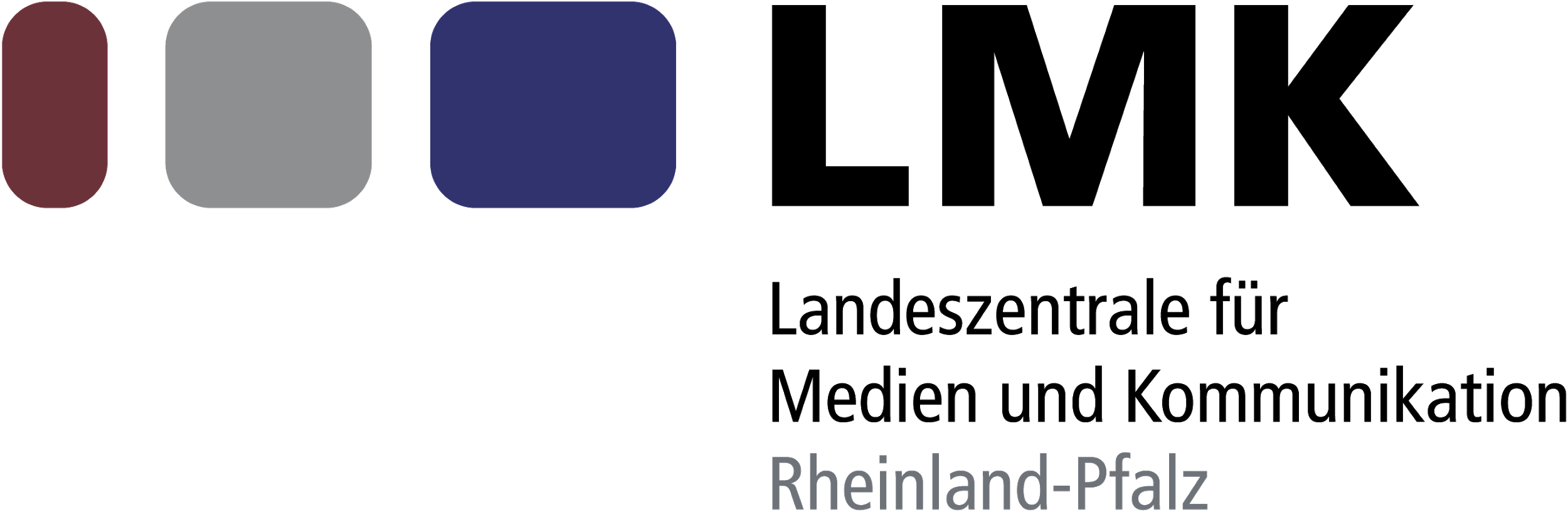 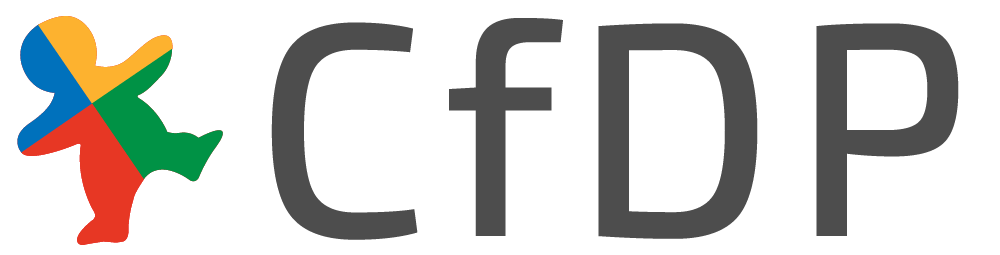 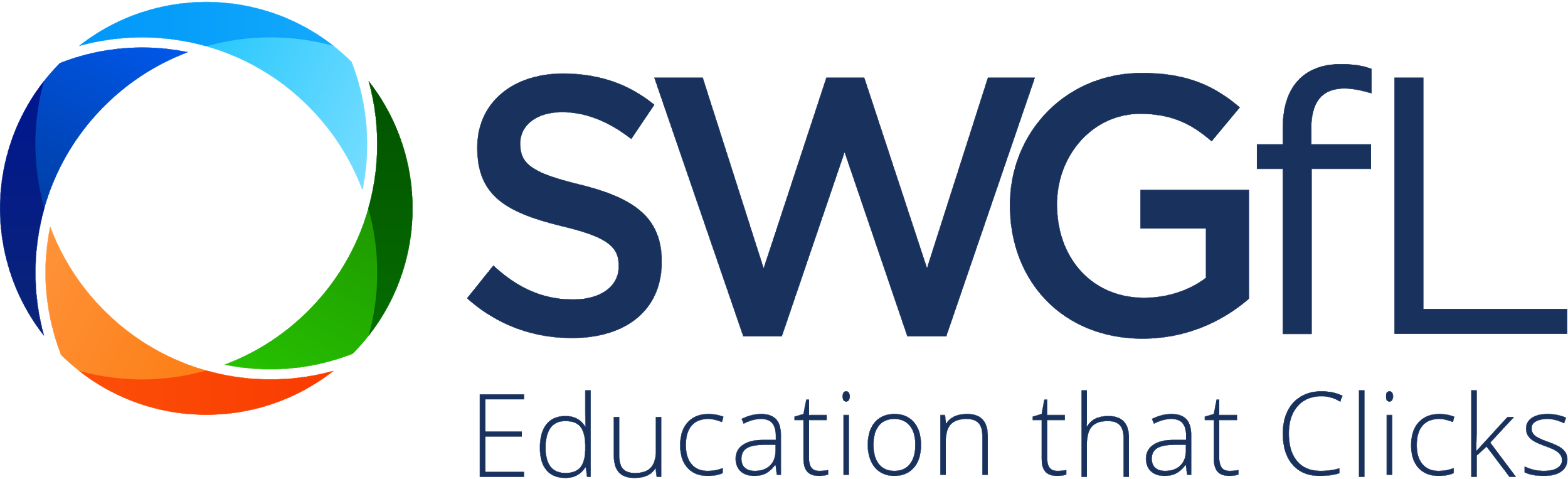